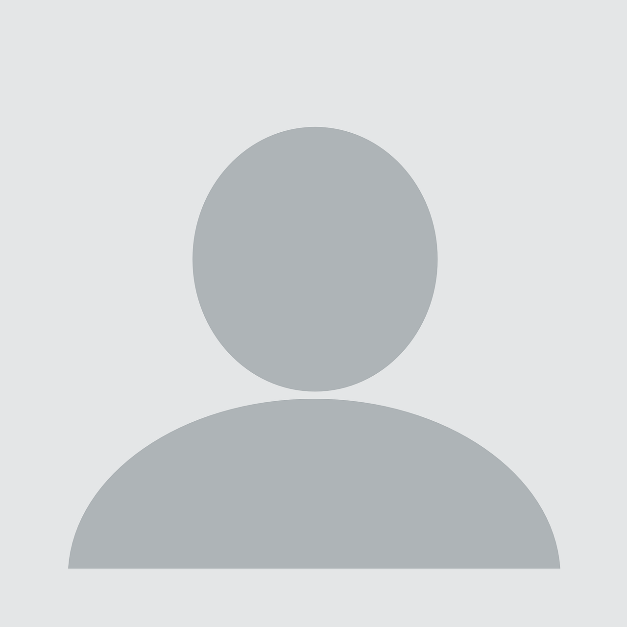 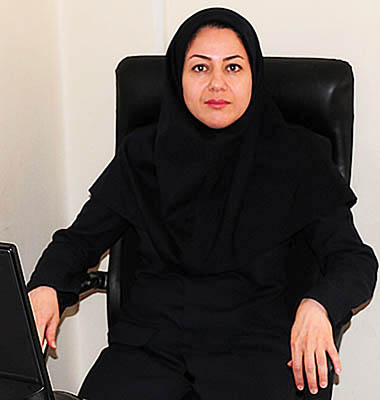 نام و نام خانوادگی
سارا ابوالاحراری شیرازی
معاون آموزشی و تحصیلات تکمیلی
شماره تماس: 36271551-071 داخلی 202

پست الکترونیک:  sahrari@Sums.ac.ir